杖突峠から守屋山(西守屋山、東守屋山）
2021/02/06
30期　清水氏撮影
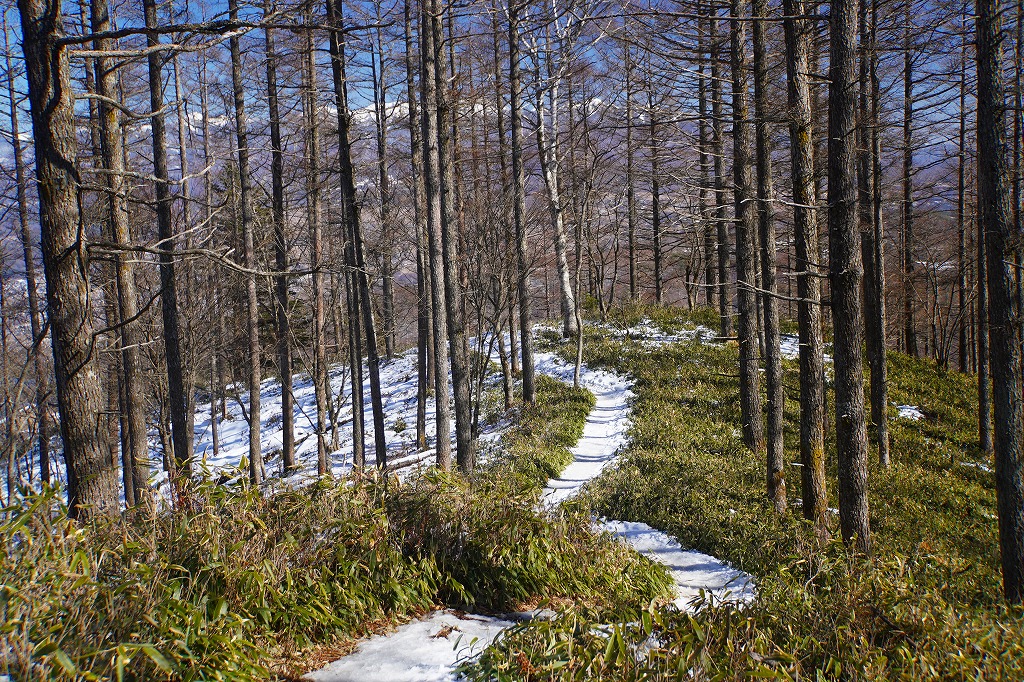 登山道
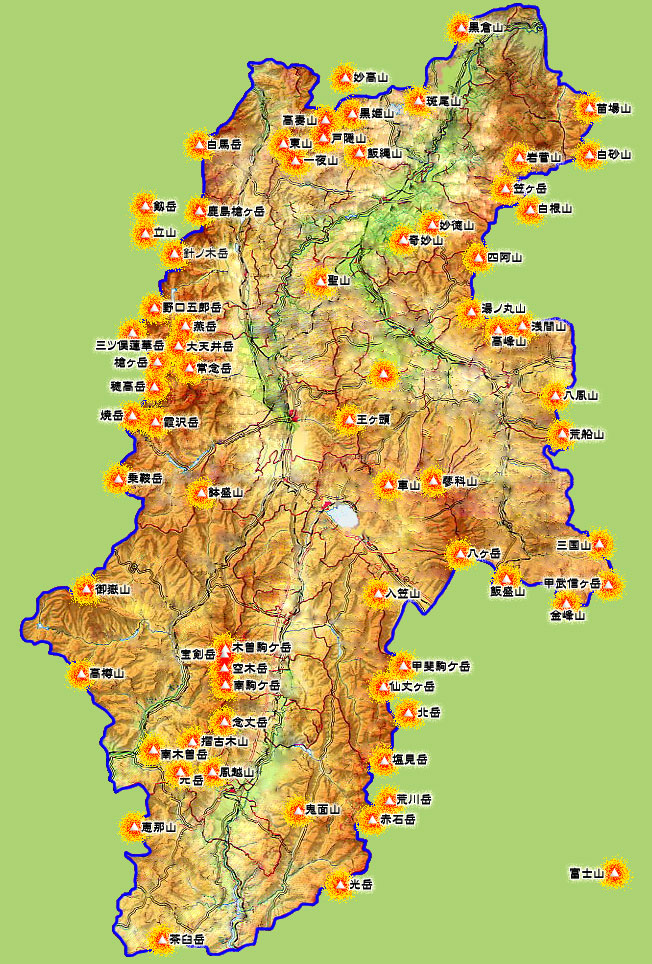 長野県
アルプス概念図
諏訪湖
守屋山
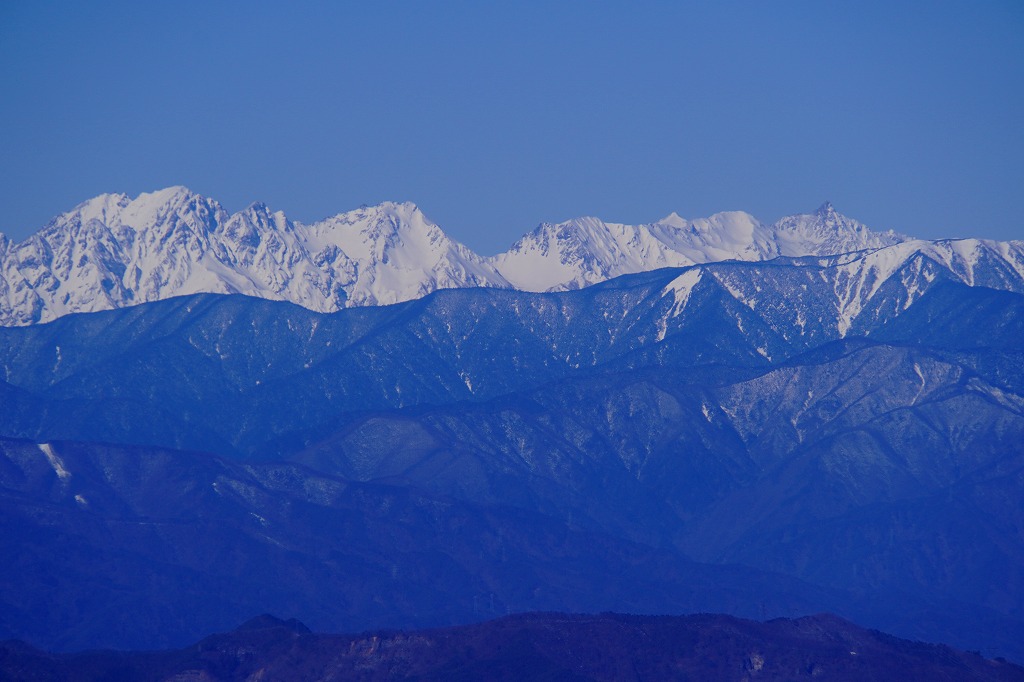 槍・穂高岳
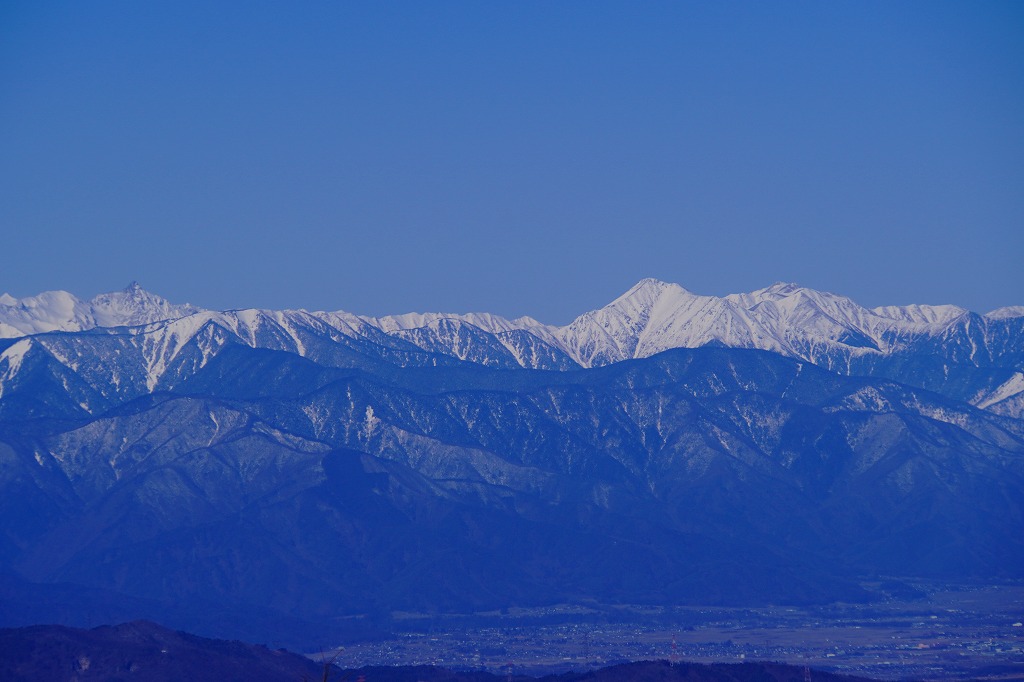 槍・常念岳
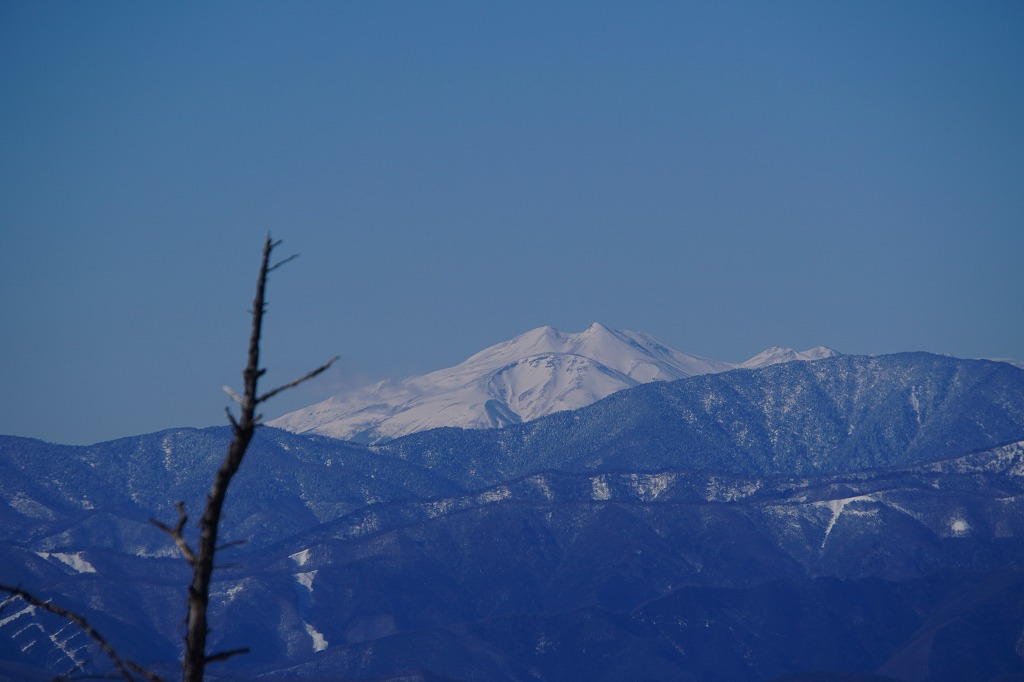 乗鞍岳
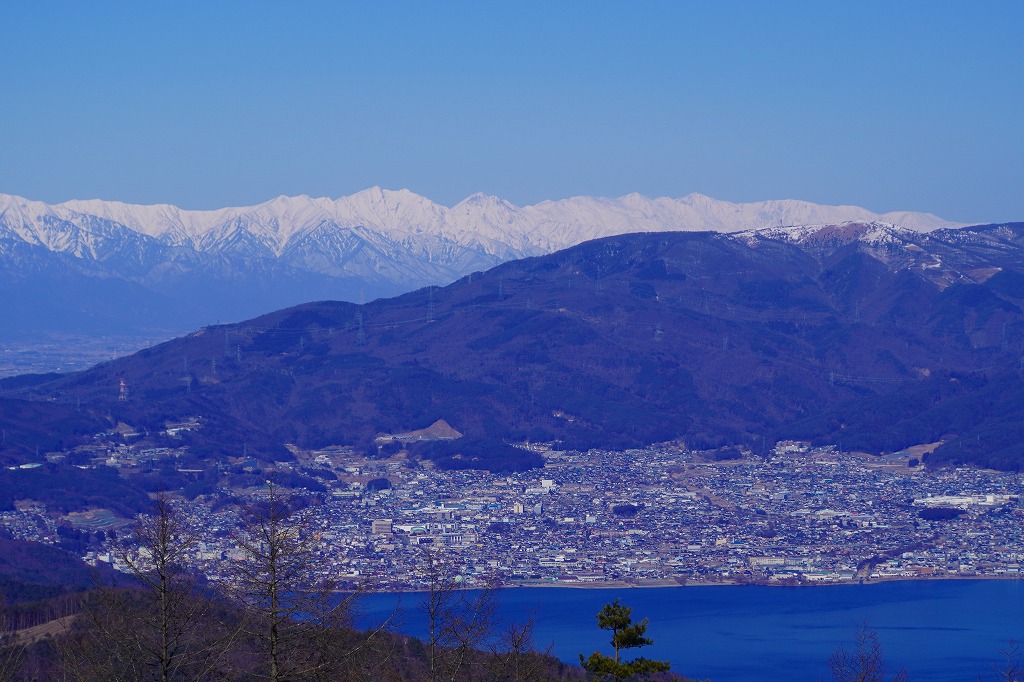 鹿島槍より北の連山
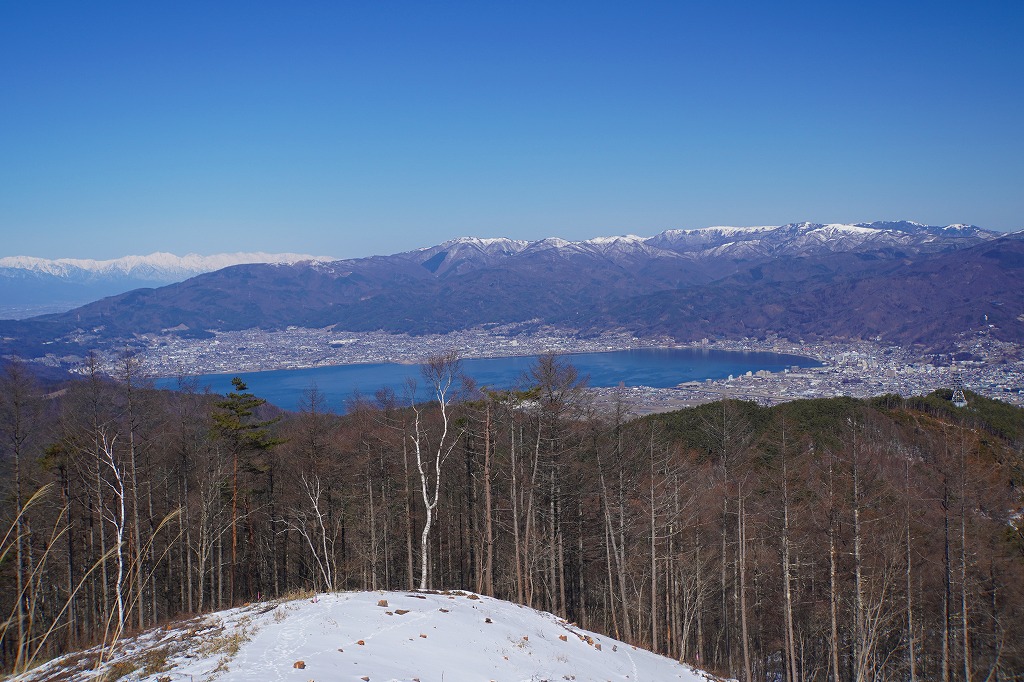 諏訪湖越しの高ボッチ
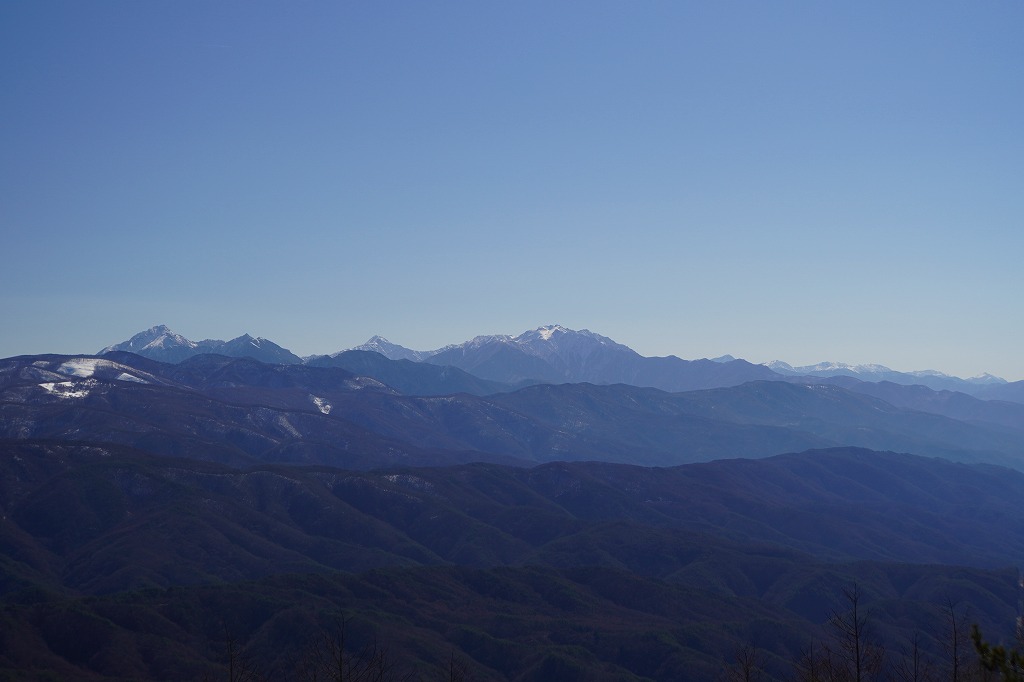 南アルプス全景
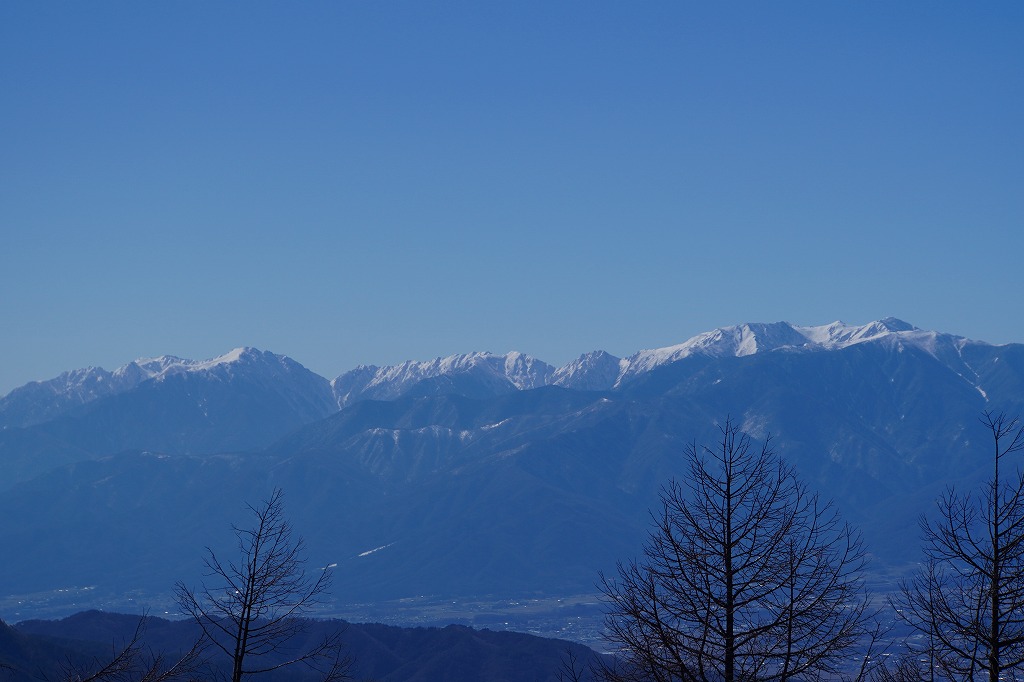 中央アルプス全景
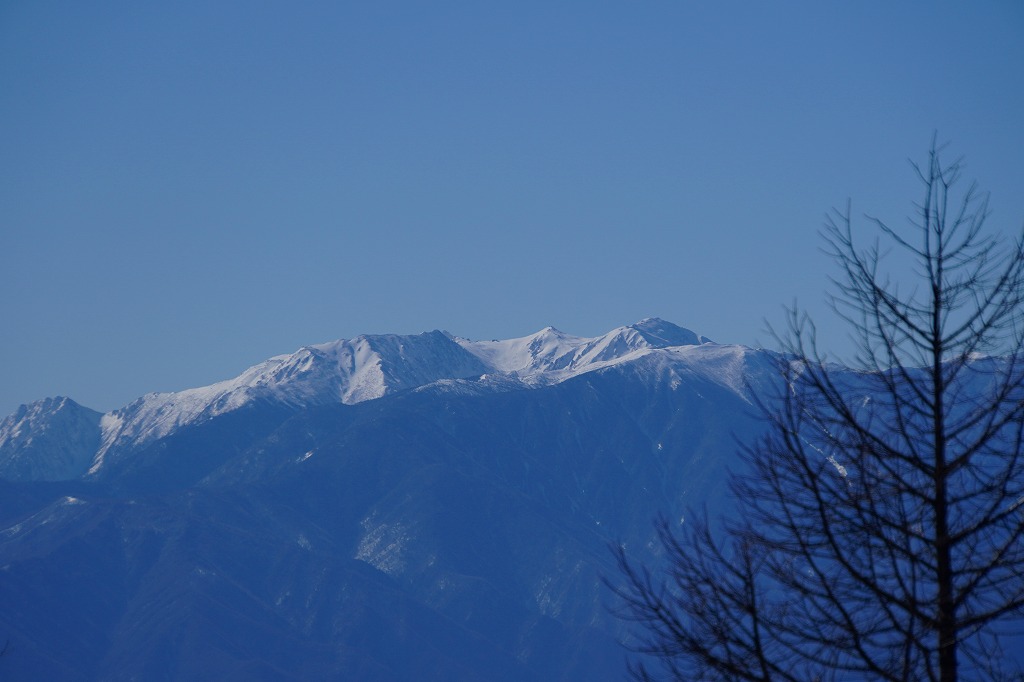 宝剣岳・木曽駒ヶ岳
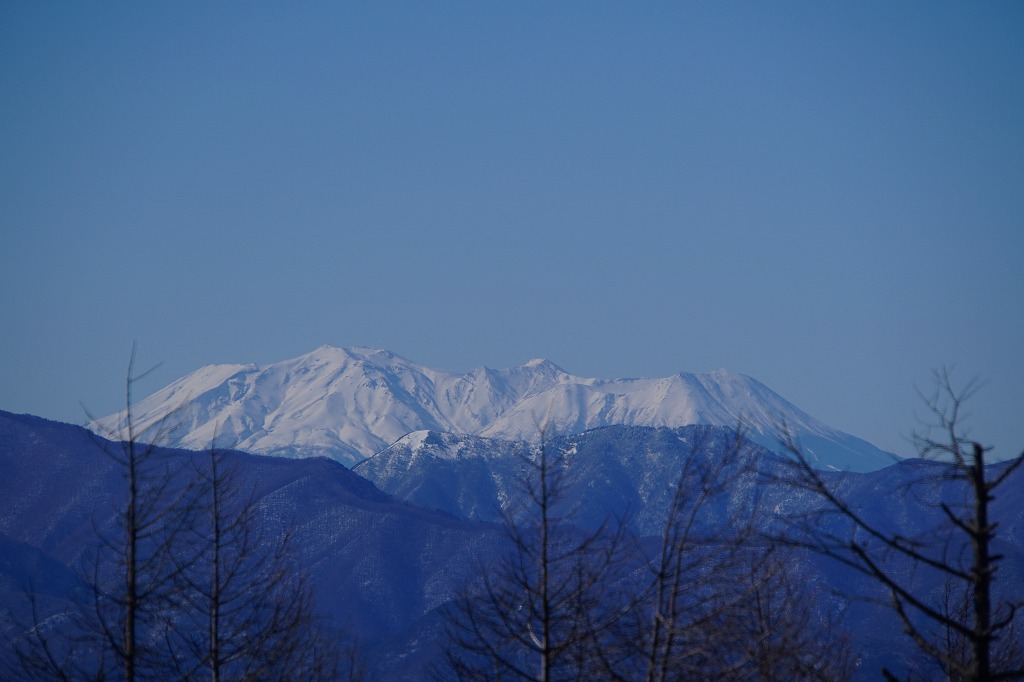 御嶽山
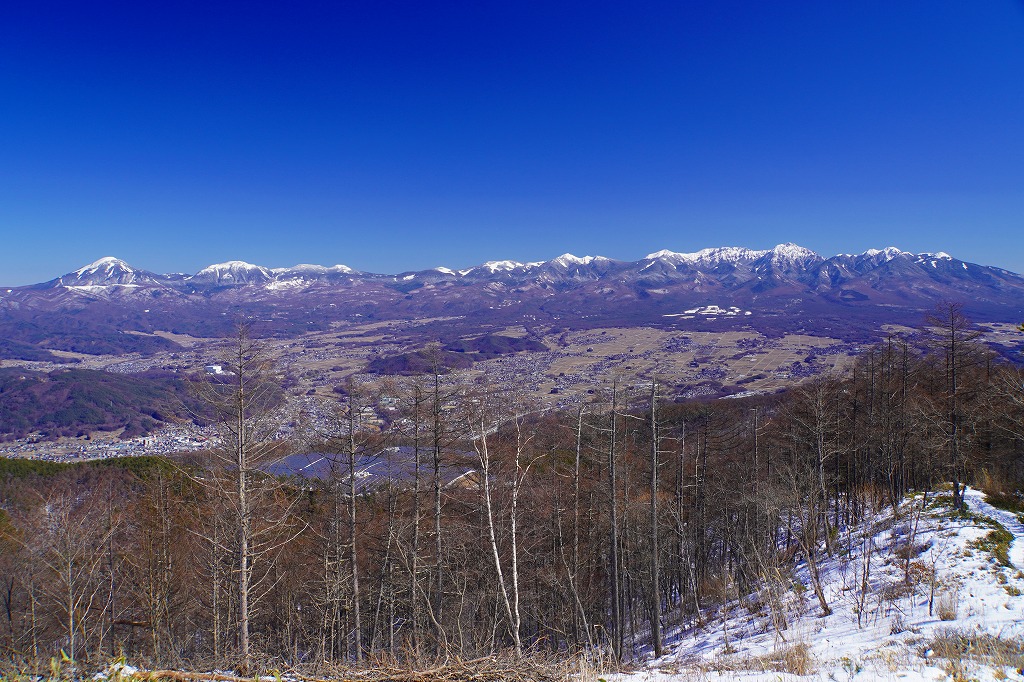 八ケ岳連山
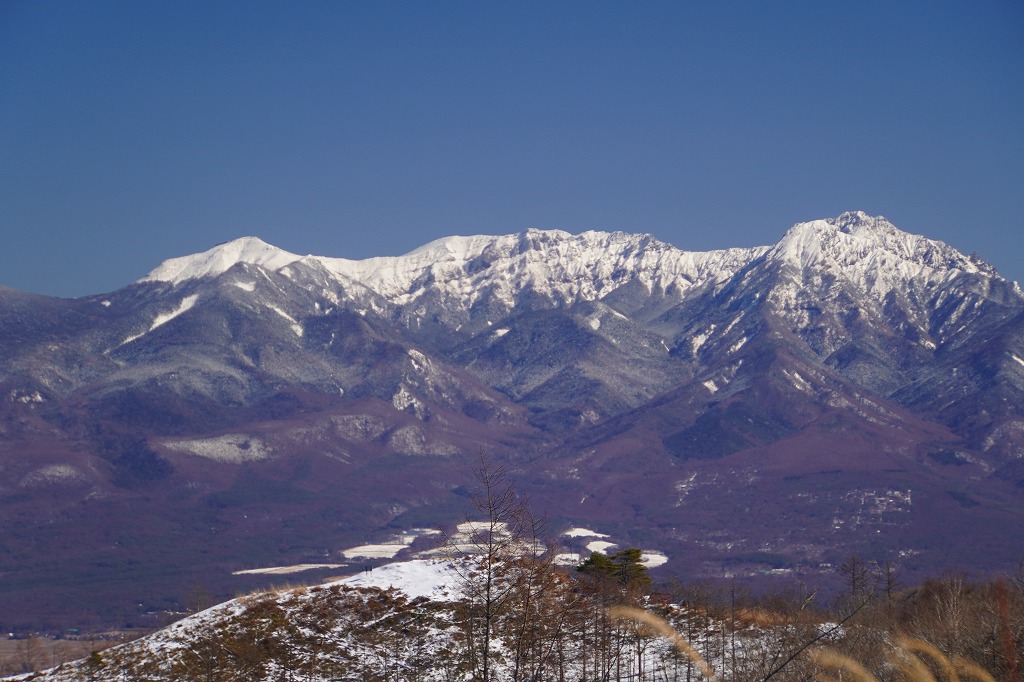 硫黄岳・横岳・赤岳
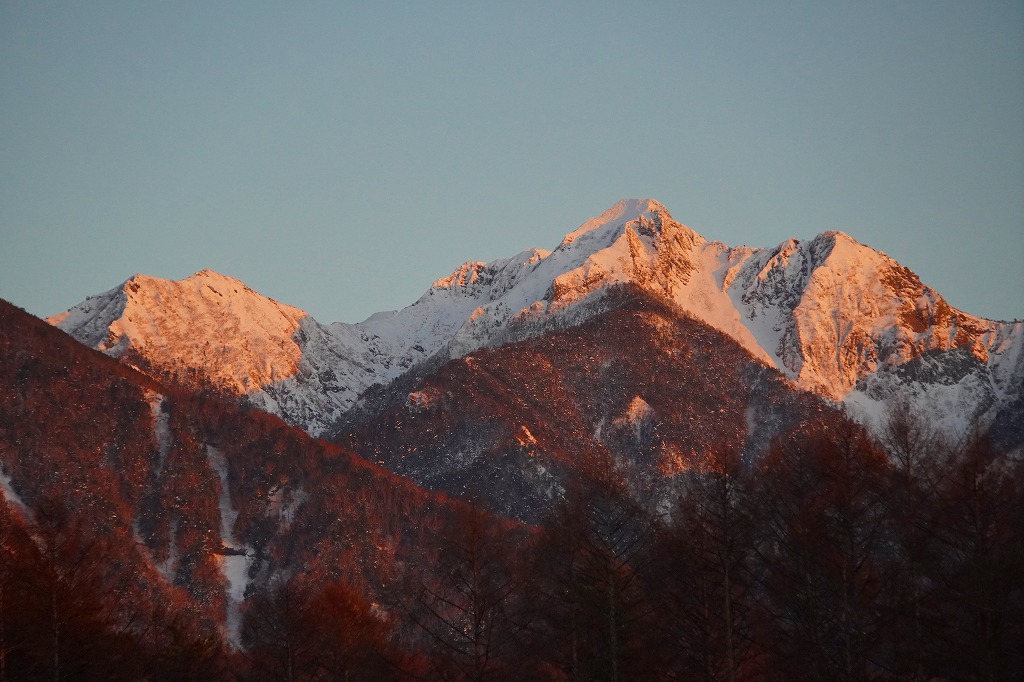 夕日の権現岳
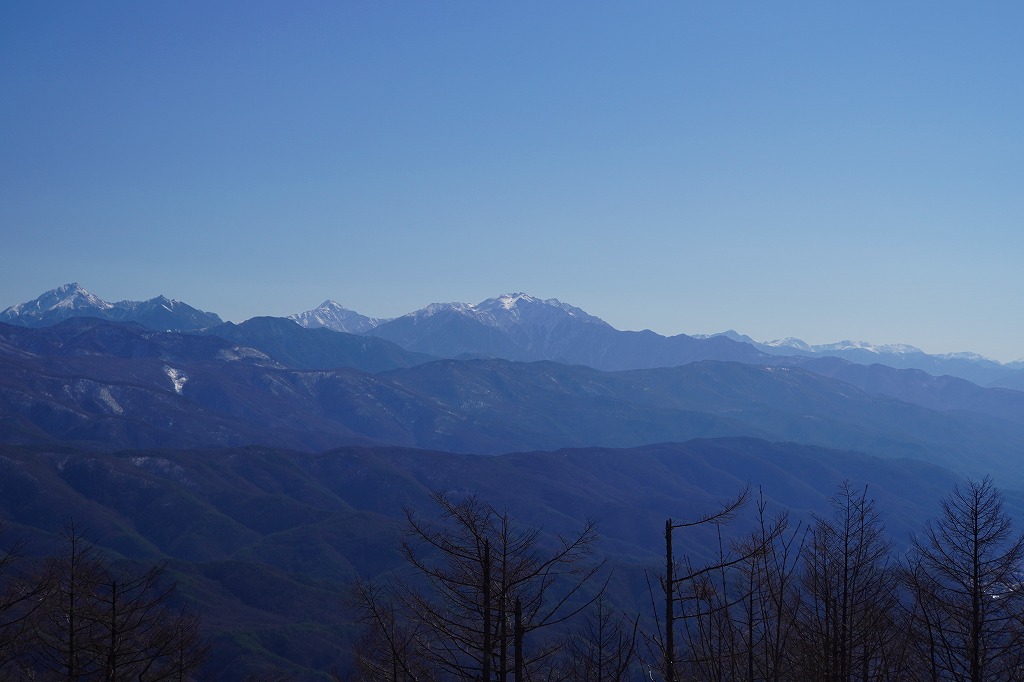 甲州・秩父の山々
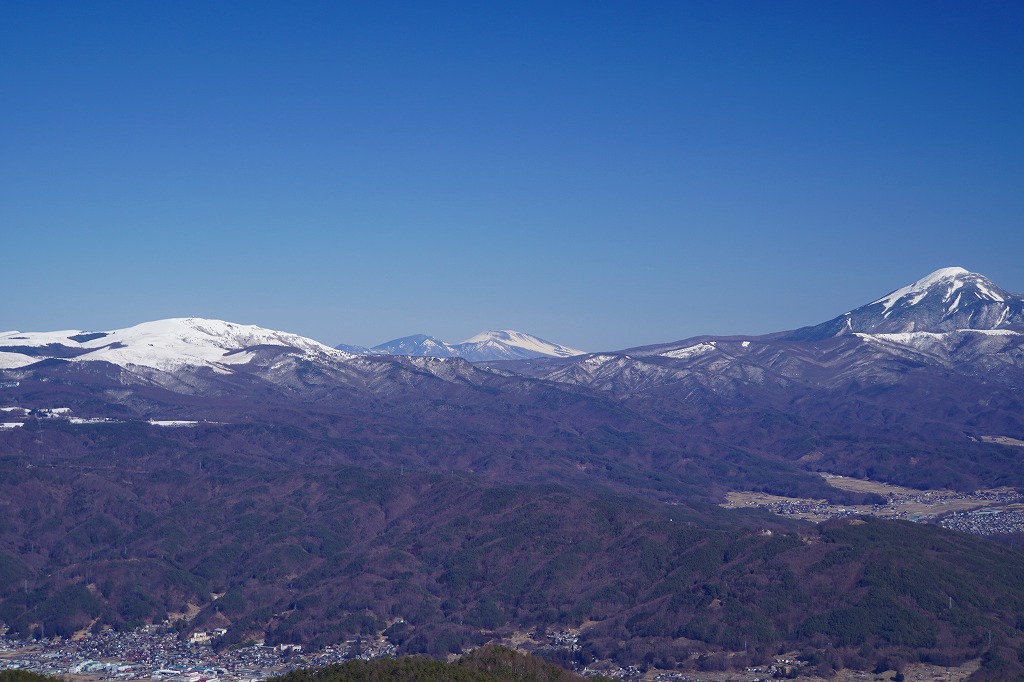 車山・浅間山・蓼科山